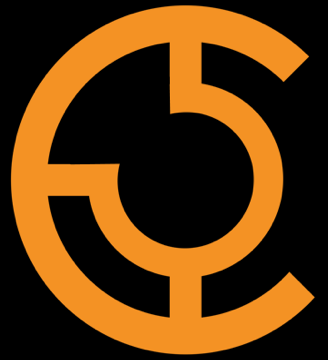 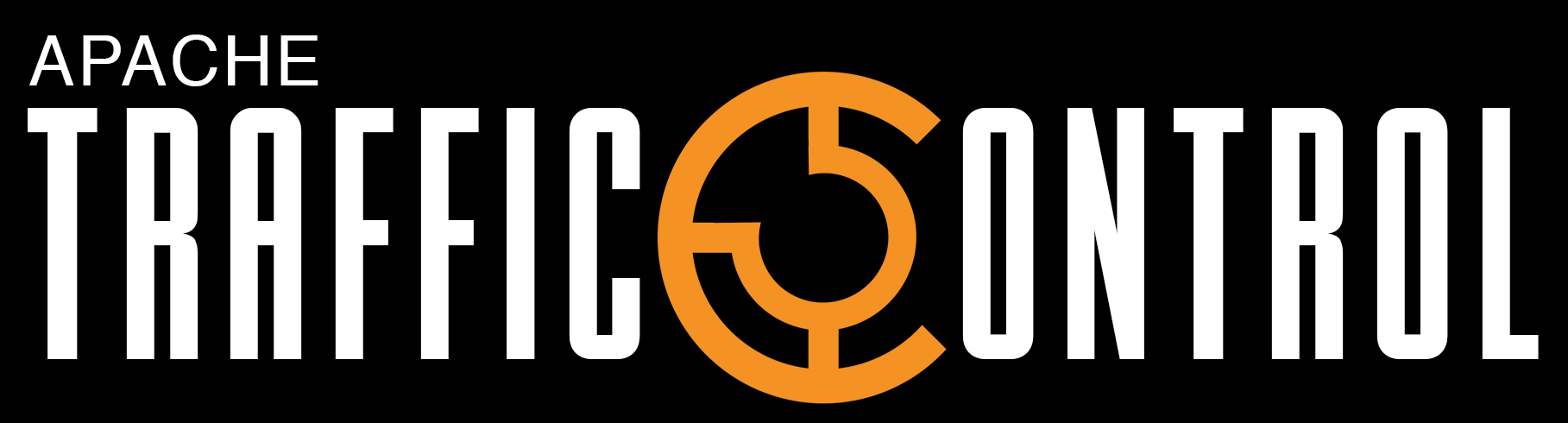 Status Update
Jeff Elsloo
elsloo@apache.org
Traffic RouterChanges since the last summit
CVE – Slowloris DoS
Client steering zero weights and ordering
Per-delivery-service routing names
Edge Traffic Routing pending internal review and deployment
New DNSSEC implementation tested
Bug fixes
10/17/17
http://trafficcontrol.apache.org
3
Traffic RouterOn Deck for 2.2.x
Dynamic Deep Caching
Tomcat 8.5 upgrade (and TLS with OpenSSL)
JSON library mitigation
Remove jdnssec dependency
Edge Traffic Routing, pending approval
10/17/17
http://trafficcontrol.apache.org
4
Traffic RouterRoadmap
Fix snapshot issues: monolithic config --> per-DS configs
Popularity
Accept-Encoding: gzip, etc
DNSSEC NSEC3
Bug fixes
Health protocol?
10/17/17
http://trafficcontrol.apache.org
5
Traffic MonitorChanges since the last summit
goTM
Bug fixes
javaTM
Informally retired
10/17/17
http://trafficcontrol.apache.org
6
Traffic MonitorRoadmap
Fix snapshot issues (evaluate TS, others)
Improve scalability
Monitor via IPv4 and IPv6 when applicable
Support for arbitrary stat formats in addition to astats
Extend health protocol to Traffic Routers
GitHub cleanup
PR #1427 opened by Rob Butts this morning (thanks!)
Build process updates (build tools, fix your ci, etc)
Formal retirement of Java Traffic Monitor with 2.2? 2.3?
Bug fixes
10/18/17
http://trafficcontrol.apache.org
7
Questions?